ENDODONTIC – PERIODONTIC RELATIONS  - CLASSIFICATION &   ITS MANGEMENT
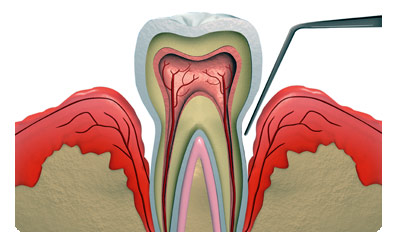 COMMUNICATION LINKS
Vascular routes
Furcation canals
Lateral canals
Apical foramen
COMMUNICATION LINKS
Avascular routes
Denuded cementum
Dentinal tubules
Developmental absence 
of cementum at CEJ
Iatrogenic 
(root planing)
Palato gingival groove
COMMUNICATION LINKS
Trauma
Vertical root fracture
Posts
RC procedures
Iatrogenic
Root perforation
Internal
Resorption
External
DEFINITION
An isolated, usually narrow, deep probing depth of pulpal or periodontal  origin.


Lesion with sub marginal  or intrabony periradicular bone loss of pulpal and/or periodontal origin  that communicates with the oral cavity via probing defect.



A localized periodontal probing depth of pulpal or periodontal origin.
STOCK
CLASSIFICATION OF PULPO PERIODONTAL DISEASE
Primary endodontic with 
secondary periodontal 
involvement
Primary endodontic lesion
CLASSIFICATION OF PULPO PERIODONTAL DISEASE
Primary periodontal with 
secondary endodontic 
involvement
Primary periodontal lesion
CLASSIFICATION OF PULPO PERIODONTAL DISEASE
True combined lesion
WEINE
Type I - Tooth in which symptoms clinically and radiographically simulate periodontal disease but are due to pulpal inflammation 
Type II - Tooth that has both pulpal and periodontal disease concomitantly
Type III - Tooth has no pulpal problem but require endodontic therapy plus root amputation to gain periodontal healing
Type IV - Tooth that clinically and radiographically simulate pulpal or periapical disease but infact have periodontal disease
DIAGNOSIS OF PULPO PERIODONTAL DISEASE
Crucial – Diagnosis of origin of pathosis → effective  treatment
Scientific knowledge
Clinical experience
Patience 
Intusion 
Common sense
Accurate diagnosis
Simple – monitored case / records
Complex – No history/ records/ radiographs
Series of tests necessary – to avoid Misdiagnosis
DIAGNOSIS OF PRIMARY ENDODONTIC LESION
Differentiating features:
Pain history
Severe pain – endo involvement
Absence of pain – does not preclude pulp pathosis
2. Swelling - 	Location 
	 Mucobuccal fold- pulpal
	 Attached gingiva - periodontal
Facial swelling  - pulpitis
DIAGNOSIS OF PRIMARY ENDODONTIC LESION
3. Presence of large restoration, 
deep caries, poor RCT etc.
4. Radiographs
DIAGNOSIS OF PRIMARY ENDODONTIC LESION
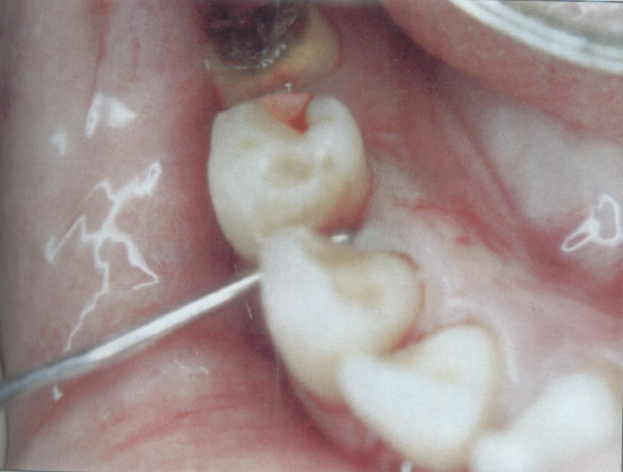 5. No periodontal disease in
 other areas of mouth.
Minimal to no calculus
6. Tracing of sinus tract – traced to the origin of Pathosis
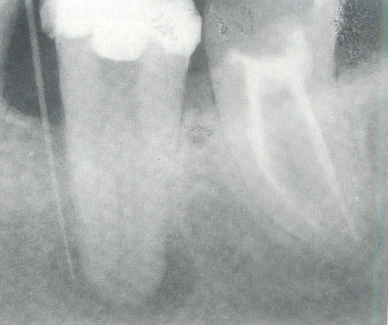 DIAGNOSIS OF PRIMARY ENDODONTIC LESION
7. Diagnostic probing – most useful adjunct
Probing defects
Perio
Endo
wide – generalised deep
narrow - rapid plunge
PRIMARY ENDODONTIC LESION
Caries  / trauma / restorative procedure

Pulp                        Inflammation
                                       

                                Apical / lateral / Furcation / Attachment apparatus

            Pain , swelling , tenderness , marginal gingiva swelling
             Suppurative process – Sinus tract
                                                    
                                                    Pdl / Patent channels               Ging. Sulcus
                                                                                                 ( GP / Probe to apex)
                   Multirooted Teeth
   
                  Gr. III thru & Thru Furcation defect
 Diagnosis :      Necrotic / Vitality test
Treatment :      RCT
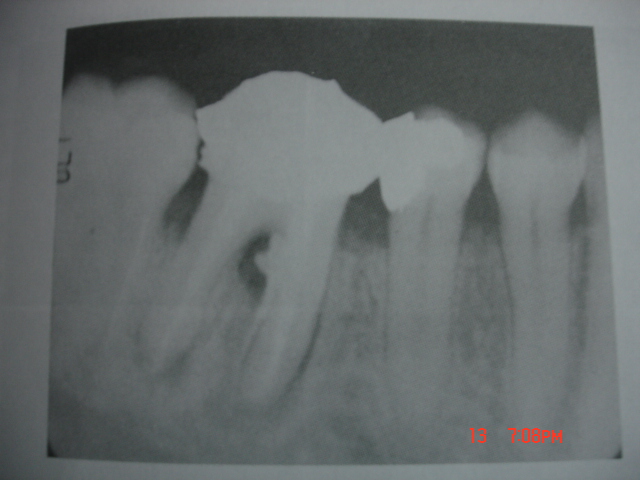 MANAGEMENT OF PRIMARY ENDODONTIC LESIONS
Conventional root canal therapy
Resist temptation to do invasive perio therapy
↓ 
Further damage to attachment
↓
 Delay in healing
Healing - spectacular
Prognosis – good and highly predictable
		Loss of attachment is reversible 
		No permanent damage to cementum & fibers
Reasons for failure to heal
Wrong diagnosis

 Could be combined lesion

 Vertical fracture – common in RCT teeth

 Failed RCT
Do not hesitate to re-evaluate & do necessary correction
Failures may occur not just because of us, but inspite of us
DIAGNOSIS – PRIMARY ENDO – SECONDARY PERIO LESIONS
Long standing pulpal pathosis

 Presence of large restoration, pulp cap, deep caries

 Super imposition of plaque & calculus.				 
 -ve vitality testing

 Radiographic evidence of angular defect at the site of involvement
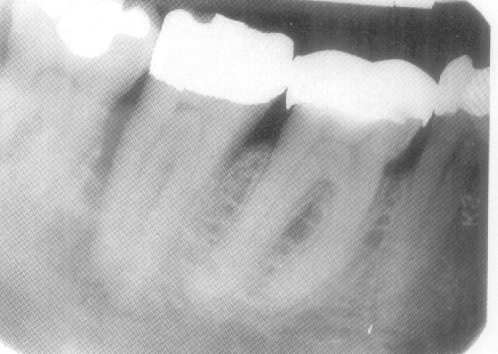 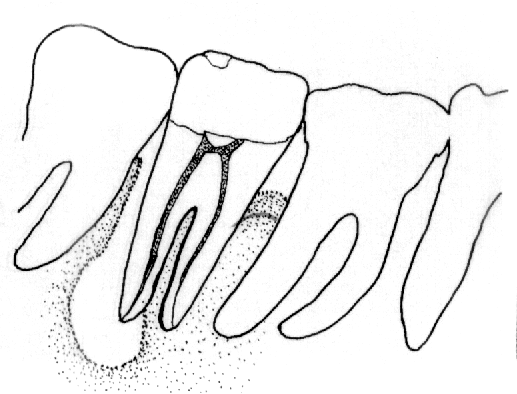 PRIMARY ENDODONTIC WITH SECONDARY PERIODONTAL
Unchecked endo lesion
                            
                           Periapical alveolar bone destruction
       
                                               Interradicular area                 Hard / soft tissue

Drainage                                  Plaque / Calculus
 

                                                  Apical attachment migration ( perio disease)

Diagnosis : Necrosis / Calculus accumulation
Treatment : Both
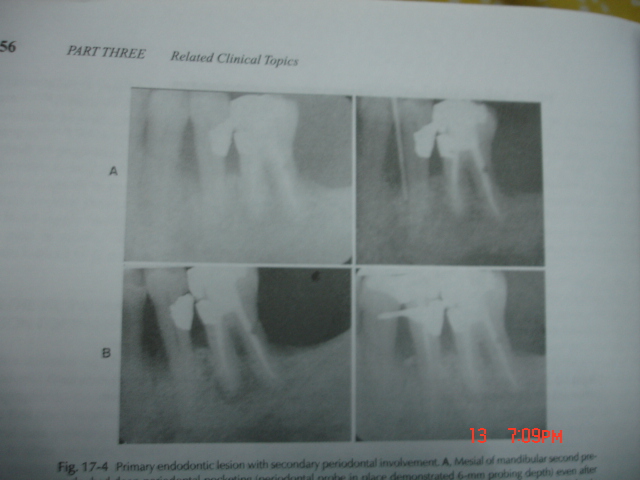 DIAGNOSIS OF PRIMARY PERIODONTAL LESIONS
Generalised plaque & calculus deposits

 Soft tissue inflammation

 Teeth vital

 Broad based generalised deep pockets

 X-ray – generalised osseous defects

 Varying degrees of mobility of teeth

 H/O severe pain generally absent
PRIMARY PERIODONTAL LESION
Sulcus                     Plaque / Calculus                  Apex
                                      Inflammation                            
                                                                                            Alv. Bone / Pdl

                                                                                            Clinical attachment loss
                                                                  
                                                                                                     acute                         
                                                                                                             Abscess

Lateral root / Furcation / TFO ( isolated lesion )                         osseous defects

Diagnosis : Tooth mobility
                    positive pulp test
                    Broad based pocket / Plaque & calculus
                    Generalized
Treatment :   Periodontal therapy
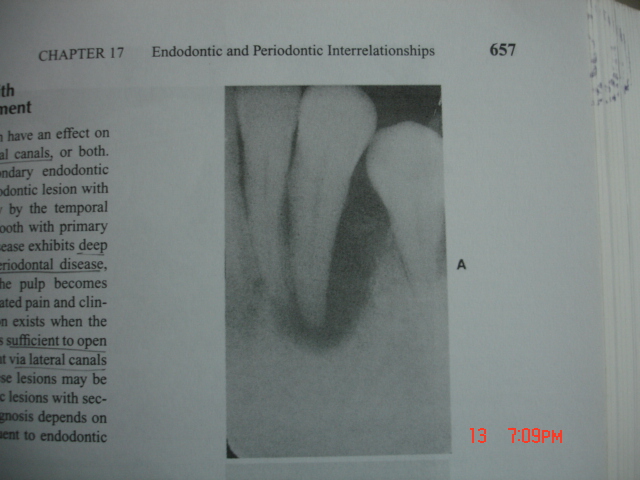 MANAGEMENT OF PRIMARY PERIODONTAL PROBLEM
Treatment
Scaling, root planing & curettage

Flap surgery

Regenerative therapy

Resective therapy
Depends on severity & destruction of attachment apparatus
RCT not required
Intentional RCT  - when treatment plan is for 
			 hemisection/ radisection
DIAGNOSIS – PRIMARY PERIO & SECONDARY ENDODONTIC LESIONS
Deep periodontal pockets > 6 – 8 mm

 H/O extensive perio disease / therapy

No caries/ restoration/ pulp caps of involved tooth

Pain accentuated  







 Pulp testing –ve

 Generalised periodontitis, plaque, calculus, soft tissue 							inflammation
Radiographically severe bone loss extending near to or around the apex
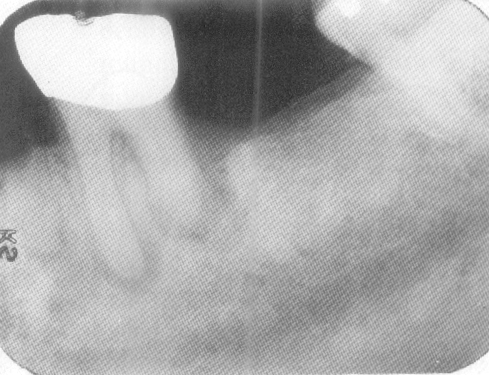 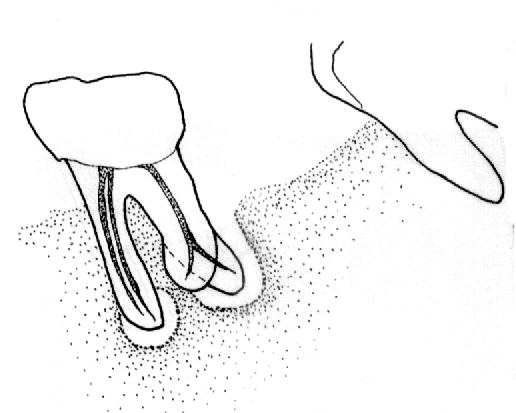 Large areas of periapical distruction can occur without compromising health of the pulpal tissue
Diagnosis is vital to prevent needless devitalisation of teeth
MANAGEMENT OF TYPE II, TYPE IV & TYPE V LESIONS
Type II – primary endo with secondary perio
Type IV – primary perio with secondary endo

Type V – true combined lesion
→ Combined 
lesion?
Endodontic component

Easily managed

Highly predictable prognosis


Properly treated
	healing predictable
Periodontal component

Difficult to manage

Depends on severity of disease
	Type & extent of bone loss
	Maintenance by patient

Unpredictable prognosis
Both components need to be addressed
DIAGNOSIS OF COMBINED LESIONS
-ve vitality test

 Pain, swelling ..

 Presence of caries, restoration, pulp caps

 Plaque calculus, soft tissue inflammation

 Wide & conical perio pockets

 Generalised osseous defects

 mobility
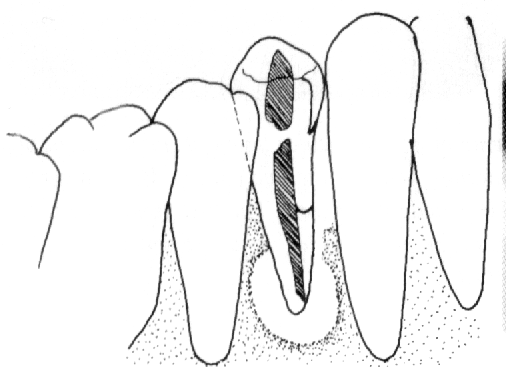 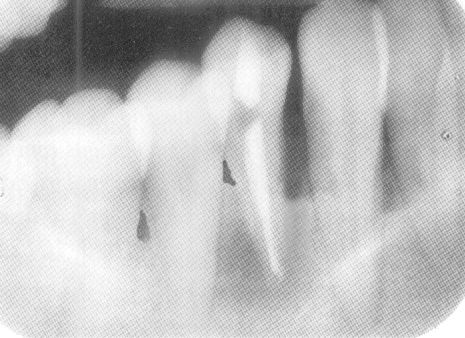 MANAGEMENT OF COMBINED LESION
Extent of contribution of periodontal component to    bone loss → key factor to treatment planning
> The contribution of perio component
Poorer is the prognosis
How to determine?
Extent of bone loss in other areas of the mouth
Ability to eliminate perio component → determines success of treatment procedure
Sequence of therapy – Endo or Perio?
Endodontic treatment always precedes perio treatment irrespective of the origin of pathosis
Perio lesion fails to heal in the presence of endo infection

 Endo lesion heals once RCT is done irrespective of 	presence or absence of perio lesion

 Endo lesion has more predictable prognosis

 Presence of Endo infection – risk factor in progression of 	periodontal disease
Time sequence between Endo and Perio treatment
Lesion of Endo origin or true combined lesion where major contribution to bone loss is because of endo infection
Endo treatment
	↓
Phase I perio
	↓
2 -3 months
	↓ 
Aggressive  perio treatment
Once Endo lesion starts healing – review residual pocket  				plan appropriate perio therapy
In the absence of definitive diagnosis
In the case of primary endo & secondary perio lesion
Endo treatment first


Wait for 4 – 5 months to see progress in healing


Perio treatment initiated only if required
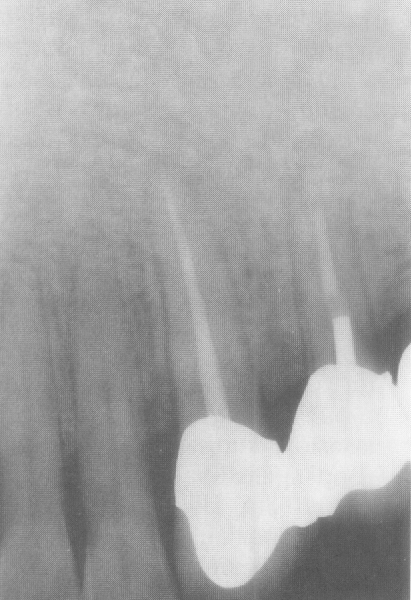 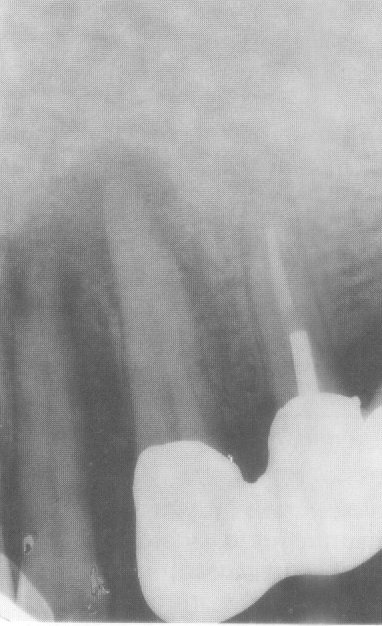 DIFFERENTIAL DIAGNOSIS
PULPAL
PERIODONTAL
CLINICAL
Cause                               pulp infection                   periodontal
Vitality                             non vital                             vital 
Restorative                      deep or extensive             not related 
Plaque /calculus              not related                        primary cause
Inflammation                   acute                                  chronic
Pockets                            single and narrow             multiple and wide                                                                             			                                       coronally
pH value                          acidic                                   alkaline
Trauma                            primary or secondary       contributing factor
Microbial                        few                                        complex
RADIOGRAPHIC
Pattern                              localized                       generalized 
Bone loss                         wider apically               wider coronally
Periapical                         radiolucent                    not related
Vertical bone loss             no                                   yes
HISTOPATHOLOGY
Junctional epithelium     no apical migration          present
Granulation tissues        apical (minimal)               coronal (larger)
Gingival                              normal                              recession
TREATMENT
Therapy                     RCT                                Periodontal therapy
SUMMARY OF PROGNOSIS
PRI ENDO
PRI ENDO
SEC PERIO
PRI PERIO
SEC ENDO
COMBINED
PRI PERIO
Excellent
Depends on 

-Severity

-Ability to 
treat perio disease

-Patient compliance
Depends on 
Contribution of endo & perio disease to bone loss

> Endo lesion better the prognosis
Fairly good
Depends on ability to treat perio disease
Depends on 

-Severity

-Ability to 
treat perio disease

-Patient compliance
Highly 
predictable
Unpredictable
Unpredictable
Unpredictable
Some what 
Predictable